Aurel Schubert
Director General Statistics
European Central Bank
Central banking statistics   New opportunities for innovation and cooperation
World Statistics DayBudapest, 21 October 2015
Overview
1
Cooperation: 	Two systems producing European statistics: ESS, ESCB
2
Innovation: 	 Integration and innovation along the production chain
Central banking statistics - New opportunities for innovation and cooperation
Overview
1
Cooperation: 	Two systems producing European statistics: ESS, ESCB
2
Innovation: 	Integration and innovation along the production chain
Central banking statistics - New opportunities for innovation and cooperation
Two systems producing European statistics – ESS, ESCB
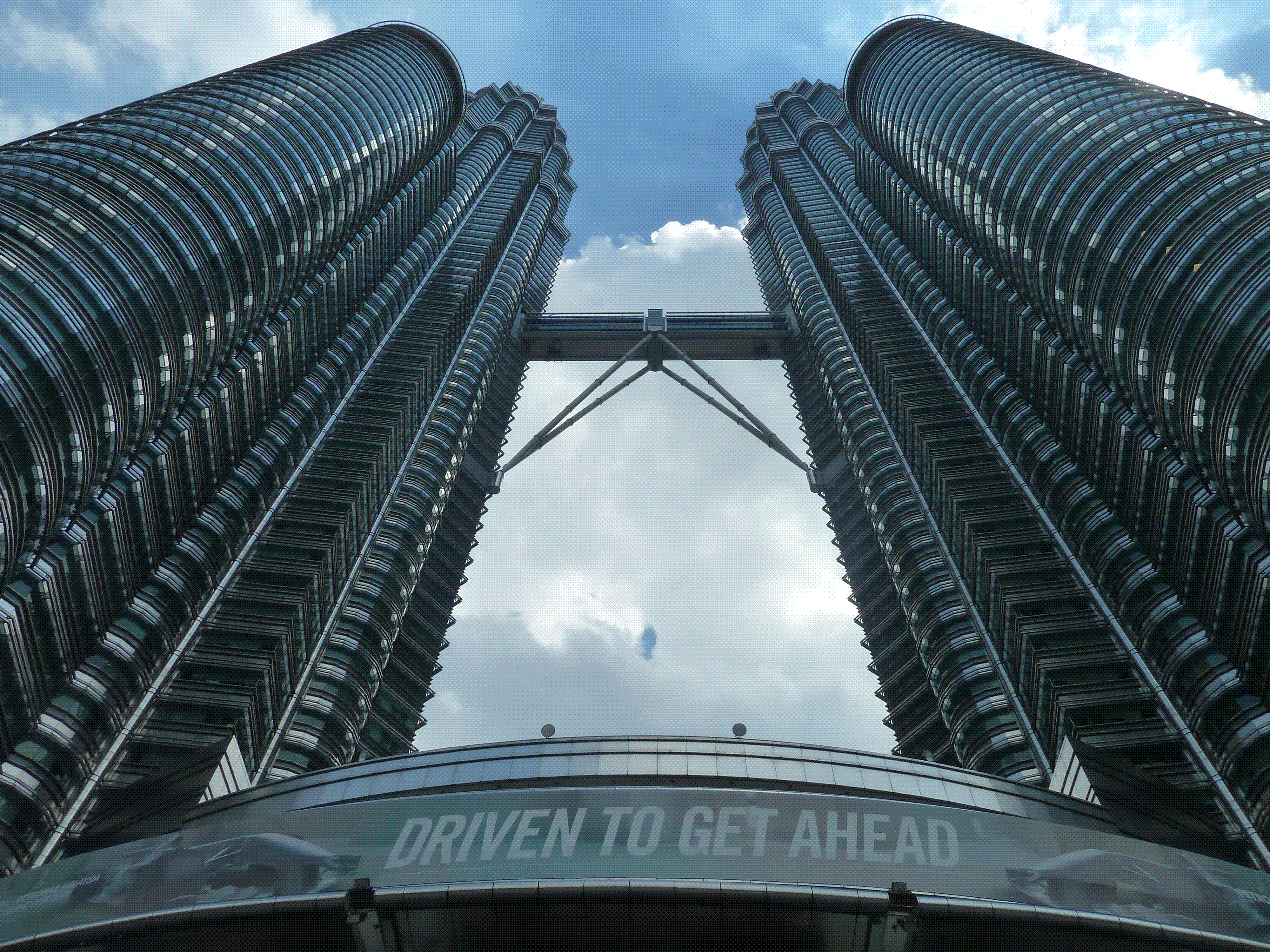 Treaty of the EU
Article 338  TFEU
Article 5 ESCB/ECB Statute
European Statistical System
Regulation 223/09
ECB collecting statistics
Regulation 2533/98
Eurosystem
ECB Guidelines NCBs
EP and Council Regulations
addressed to Member States
ECB Regulations
addressed to reporting agents
Investment Funds
Short-term Statistics
HICP
BOP
…
Insurance Corp. & Pension Funds
…
MUFA
ESA 2010 transmission programme
Financial Vehicle Corporations
MFI
GFS
Balance sheet
Interest rates
Securities Holdings
Real economy statistics
Financial statistics
Central banking statistics - New opportunities for innovation and cooperation
[Speaker Notes: Cooperation between the ESCB and European Statistical System (Eurostat + NSIs):

Both systems develop, produce and disseminate European statistics, under distinct legal frameworks reflecting their respective governance structures

Memorandum of Understanding between EC’s DG-S and Eurostat (March 2003)

Coherence ensured by close cooperation: cross-participation in Committees, Working Groups, Task Forces and formal dialogue through the CMFB]
Two systems producing European statistics – ESS, ESCB
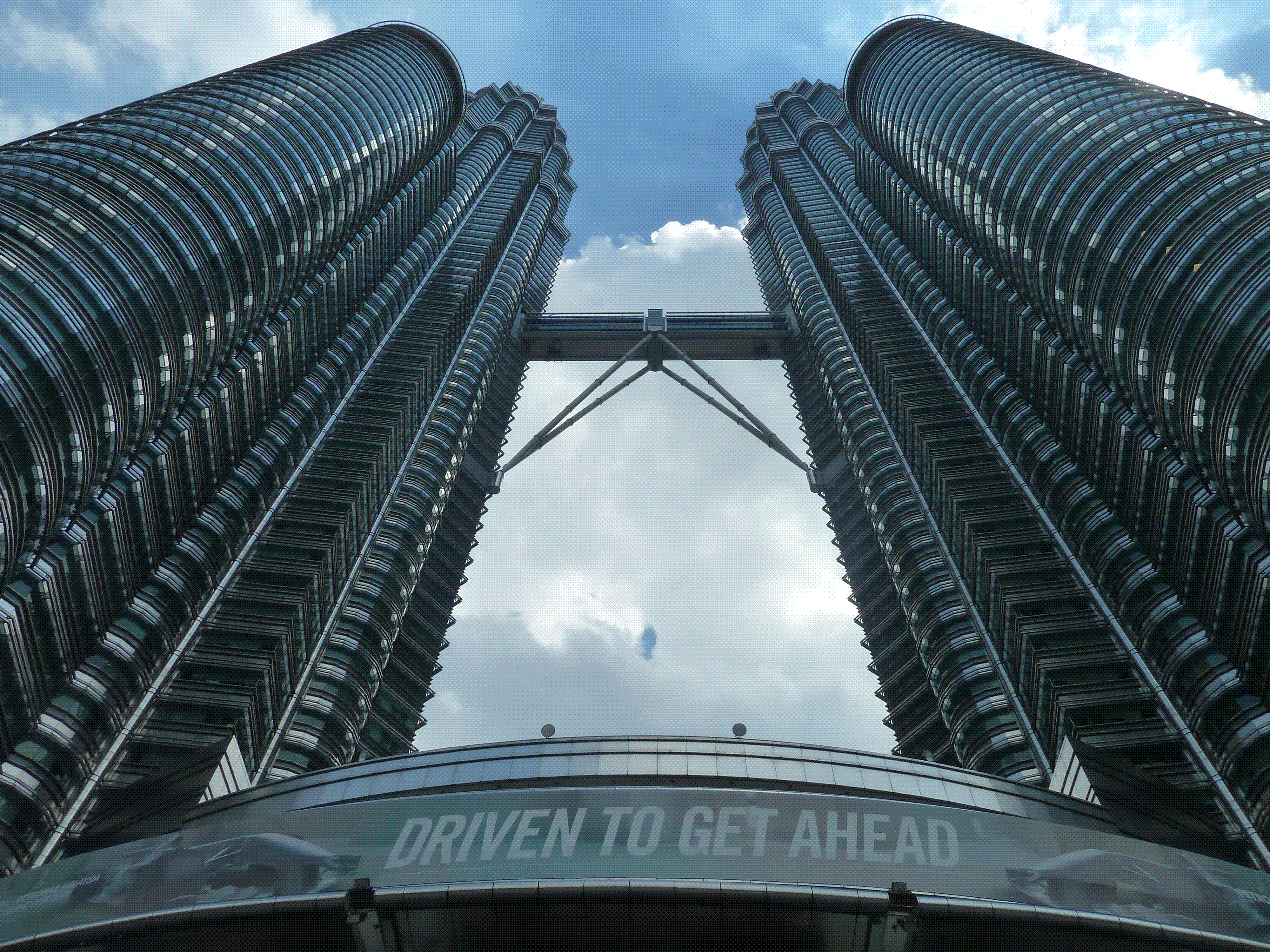 Real economy statistics
Financial statistics
European Statistical Forum (ESF)
Statistics Committee
(STC)
European Statistical System Committee
(ESSC)
strategic (senior managers)
Committee on Monetary, Financial and Balance of Payments Statistics (CMFB)
ESS directors groups
operational (senior statisticians)
ESCB working groups
ESS working groups
Mutual invitation for observers on all levels
Central banking statistics - New opportunities for innovation and cooperation
[Speaker Notes: Cooperation between the ESCB and European Statistical System (Eurostat + NSIs):

Both systems develop, produce and disseminate European statistics, under distinct legal frameworks reflecting their respective governance structures

Memorandum of Understanding between EC’s DG-S and Eurostat (March 2003)

Coherence ensured by close cooperation: cross-participation in Committees, Working Groups, Task Forces and formal dialogue through the CMFB]
Main areas of ESS-ESCB coordination
What do the two systems coordinate?
Statistical dossiers 
Methodology; application of statistical standards
Issues related to statistical production
Dissemination standards (SMDX) and procedures
Exchange of confidential and embargoed information (e.g. pre-release access to the HICP)

Legal acts
Formal consultations (according to specific Treaty provisions requiring ECB consultation by Community institutions and vice versa) 
Other consultations (discussions at coordination fora as felt necessary)
Central banking statistics - New opportunities for innovation and cooperation
Main areas of ESS-ESCB coordination
Examples of smooth ESS-ESCB cooperation
Work programme for strategic ESS-ESCB cooperation for 2015-2016
Concluded at the European Statistical Forum meeting of September 2015
Focus on balance of payments statistics
Quality assurance 
for the statistics underlying the MIP scoreboard
Alignment of the principles laid down in the ESS Code of Practice and ESCB Public Commitment
Cooperation on statistical techniques and tools (e.g. SDMX, ESS seasonal adjustment guidelines, JDemetra+)
Definition of General Government Gross Debt in SDDS Plus
BMP6 and ESA2010 implementation (apart from MFIs)
Central banking statistics - New opportunities for innovation and cooperation
Cooperation: Data sharing and the G-20 DGI
ECB-UNRESTRICTED
Data Sharing: a new recommendation of the G-20 Data Gaps Initiative, second phase (as of September 2015)
Recommendation II.20: Promotion of Data Sharing by G-20 economies

The IAG and G-20 economies to promote and encourage the exchange of data and metadata among and within G-20 economies, and with international agencies, to improve the quality (e.g., consistency) of data, and availability for policy use. 

The G-20 economies are also encouraged to increase the sharing and accessibility of granular data, if needed by revisiting existing confidentiality constraints
Central banking statistics - New opportunities for innovation and cooperation
Overview
1
Cooperation: 	Two systems producing European statistics: ESS, ESCB
2
Innovation: 	Integration and innovation along the production chain
Central banking statistics - New opportunities for innovation and cooperation
Innovation – why to innovate?
The ECB’s data needs for monetary, micro-prudential and macro-prudential policies have expanded rapidly
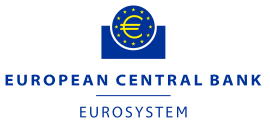 ECB’s Monetary Policy
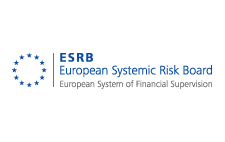 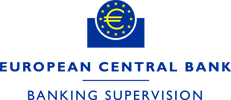 ES(C)B
Macro prudential 
policies (ECB, ESRB)
Banking Supervision
 (SSM)
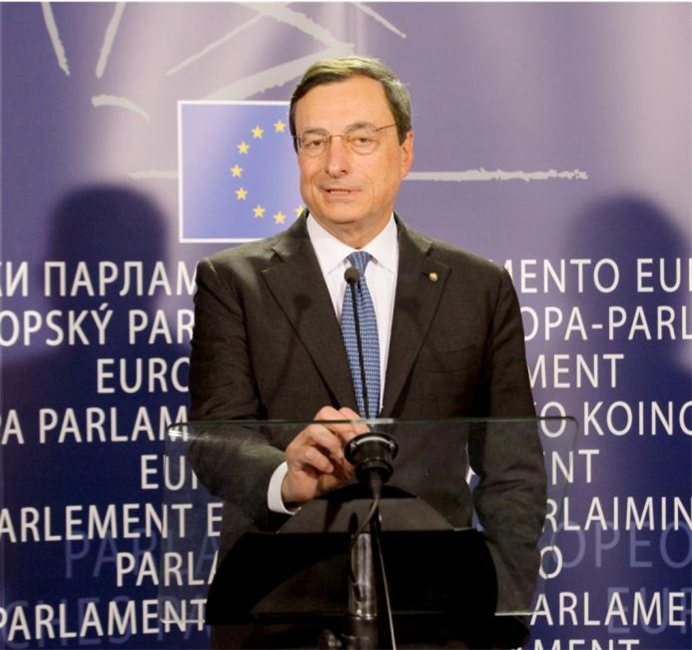 Mario Draghi 
President of the European Central Bank
“The ECB has every interest to facilitate and promote integration and standardisation also on the “input side”, in the internal systems of the banks, for only this will ensure coherent information”  		

Seventh ECB Statistics Conference, Frankfurt am Main, 15 October 2014
https://www.ecb.europa.eu/press/key/date/2014/html/sp141015.en.html
Central banking statistics - New opportunities for innovation and cooperation
Innovation
Selected ECB DG-S innovations initiatives illustrated along three phases of a simplified statistical production chain
Challenges to innovation
Legacy issues with data collection systems and templates
specific requirements implemented at different times by various teams;
less flexible solutions conflicting with changing requirements
might follow different legal and/or technical concepts
definitions
filtering and aggregation rules
derivation algorithms and valuation principles
The system in place can be seen as stove pipes or silos, with the same phenomenon potentially collected several times in slightly different form
The strategy to get through this situation is integration and long term harmonisation
Central banking statistics - New opportunities for innovation and cooperation
Innovation – how to innovate
2014 Report from an ESCB internal group on integration (Groupe de Réflexion on the integration of statistical and supervisory data)
Integration
managing different areas of statistical and supervision information as parts of a single system
Long-term 
harmonisation
…of practices, methodologies and processes currently followed for data production
Central banking statistics - New opportunities for innovation and cooperation
Innovation - structure
Selected ECB DG-S innovations initiatives illustrated along three phases of a simplified statistical production chain
Innovation on the inputs side
The Role of BIRD, ERF and SDD
Banks
NCB/NSAs
ECB
Primary Data
 (Operational System)
Reporting data warehouse
Primary Reports (ERF)
Secondary Reports
Transformations by banks
Transformations by banks
Transformations by NCBs/ NSAs
Transformations defined by banks and authorities in close collaboration
Transformations defined by banks
BIRD
European Reporting Framework (ESF)
Anacredit
SDD
Central banking statistics - New opportunities for innovation and cooperation
Innovation on the input side
The Role of BIRD, ERF and SDD
Banks
NCB/NSAs
ECB
Primary Data
 (Operational System)
Reporting data warehouse
Primary Reports (ERF)
Secondary Reports
Transformations by banks
Transformations by banks
Transformations by NCBs/ NSAs
Transformations defined by banks and authorities in close collaboration
Transformations defined by banks
BIRD
European Reporting Framework (ESF)
Anacredit
SDD
Central banking statistics - New opportunities for innovation and cooperation
Innovation on the input side
Banks’ Integrated Reporting Dictionary (BIRD)
The BIRD proposes a standardised model for organising the banks’ internal data warehouses in an integrated way
It also covers transformations to obtain reports that banks need to transmit
The BIRD consists of documentation, it is not an IT tool
Top FAQs
The application of the BIRD by the banks is strictly voluntary
Responsibility for the correctness of the data remains with the banks
The BIRD implies no additional reporting requirements
Central banking statistics - New opportunities for innovation and cooperation
Innovation on the input side
Advantages of the BIRD
better quality data at source
more consistent/ 
harmonised data
more efficient, and, in the longer run, less costly report production
univocal interpretation 
and clarity of regulations
Central banking statistics - New opportunities for innovation and cooperation
Innovation on the input side
The Role of BIRD, ERF and SDD
Banks
NCB/NSAs
ECB
Primary Data
 (Operational System)
Reporting data warehouse
Primary Reports (ERF)
Secondary Reports
Transformations by banks
Transformations by banks
Transformations by NCBs/ NSAs
Transformations defined by banks and authorities in close collaboration
Transformations defined by banks
BIRD
European Reporting Framework (ESF)
Anacredit
SDD
Central banking statistics - New opportunities for innovation and cooperation
Innovation on the input side
European Reporting Framework (ERF)
Integrated and harmonised cross-county reporting scheme to be applied by national authorities, covering most reporting requirements of ECB and EBA 
Best practice for collecting banks’ data for different purposes, avoiding duplication across various reports
Basis for harmonised production of secondary statistics via unique transformation rules  
Project in its early stages: design, adoption and timeline of eventual implementation are “work in progress” 
ERF key facts and information (June 2015) available at: http://www.ecb.europa.eu/pub/pdf/other/europeanreportingframeworkkeyfactsandinformation062015.en.pdf
Central banking statistics - New opportunities for innovation and cooperation
Innovation on the input side
The Role of BIRD, ERF and SDD
Banks
NCB/NSAs
ECB
Primary Data
 (Operational System)
Reporting data warehouse
Primary Reports (ERF)
Secondary Reports
Transformations by banks
Transformations by banks
Transformations by NCBs/ NSAs
Transformations defined by banks and authorities in close collaboration
Transformations defined by banks
BIRD
European Reporting Framework (ESF)
Anacredit
SDD
Central banking statistics - New opportunities for innovation and cooperation
Innovation on the input side
Analytical credit datasets (AnaCredit) as an important building block of an integrated approach
AnaCredit will cover the need for granular data on credit and credit risk (mainly loans), whose current availability, e.g. from Central Credit Registers, is rather incomplete and heterogeneous across EU countries
It will bring increased coverage, and especially harmonisation in underlying concepts and definitions  standardisation
Multipurpose; should support a wide range of users
Monetary policy analysis and operations
Risk control and collateral management
Financial stability
Micro/macro supervision
Economic analysis and research
Statistical production
Central banking statistics - New opportunities for innovation and cooperation
Innovation on the input side
Analytical credit datasets (AnaCredit) as an important building block of an integrated approach
AnaCredit integrates different data concepts
MFI balance sheet and interest rate statistics
Securities Holdings Statistics / Centralised Securities Data 
supervisory information contained in FINREP solo and COREP solo

Successful integration requires
a common/shared reference dataset for the unique identification of all counterparties (both reporting agents and borrowers)
the Register of Institutions and Affiliates Database (RIAD) could serve this purpose (current data on financial institutions would need to be expanded to cover all legal entities – 15 million firms estimated in AnaCredit)

the forthcoming Single Data Dictionary (SDD)
Central banking statistics - New opportunities for innovation and cooperation
Innovation - structure
Selected ECB DG-S innovations initiatives illustrated along three phases of a simplified statistical production chain
Innovation - production
ECB-UNRESTRICTED
Legal Entity Identifier (LEI)
Unambiguous identification of counterparties engaging in financial transactions with a 20-character alphanumeric code
Relationships level (planned)
Identifier level (already operational)
Specific views on relationship networks (planned)
Part of the G20 DGI

Unique Trade and Product Identifier (UTI, UTP) 
Going beyond counterparties, cataloguing financial transactions and products themselves
Partly based on the LEI
Central banking statistics - New opportunities for innovation and cooperation
Innovation - production
ECB-UNRESTRICTED
Centralised Securities Database (CSDB)
Reference information on individual securities relevant for ESCB purposes
Up-to-date, complete, accurate, consistent security-by-security information
Allows compilers to base their interactions with reporting agents on the most granular level in the field of securities statistics 
Multi-purpose system supporting the production of various central banking statistics (insurance companies, investment funds, financial vehicle corporations, securities issuance)

The ECB is preparing the CSDB to handle the Legal Entity Identifier (LEI).
Central banking statistics - New opportunities for innovation and cooperation
Innovation - production
ECB-UNRESTRICTED
Register of Institutions and Affiliates Database
Business information on ESCB’s statistical reporting population 
Identification – identifiers, addressed, etc.
Stratification – industrial activity, geographical allocation, etc.
Demographic developments – date of establishment and closure, split, merger, etc.
Relationships between units 

The LEI code, when available, is stored in RIAD, along with other identifiers.
Central banking statistics - New opportunities for innovation and cooperation
ECB initiatives in the area of integration
The Role of BIRD, ERF and SDD
Banks
NCB/NSAs
ECB
Primary Data
 (Operational System)
Reporting data warehouse
Primary Reports (ERF)
Secondary Reports
Transformations by banks
Transformations by banks
Transformations by NCBs/ NSAs
Transformations defined by banks and authorities in close collaboration
Transformations defined by banks
BIRD
European Reporting Framework (ESF)
Anacredit
SDD
Central banking statistics - New opportunities for innovation and cooperation
Innovation - production
The SDD is a single data dictionary, being developed by the ECB/DG-S
methodological and semantic integration of existing European reporting frameworks
Goal
How
a common information model and methodology (SMCube), able to process all relevant data exchange formats
clear, non-overlapping data definitions (SDD) - the exact meaning of terms will be reconciled across several frameworks
Benefits
supports the establishment of an integrated statistical and analytical system 
unified data definition, collection, processing, dissemination supporting the end-users final use
reconciliation available for all users
Central banking statistics - New opportunities for innovation and cooperation
Innovation - structure
Selected ECB DG-S innovations initiatives illustrated along three phases of a simplified statistical production chain
Dissemination and communication
Dissemination and communication of ECB statistics
New ECB website, with a streamlined statistical section (http://www.ecb.europa.eu/stats/html/index.en.html)
Launch of the „Our statistics” website (https://www.euro-area-statistics.org/) 
Insights to Euro area Statistics (first release on 20 October 2015)
ECBStatsApp (Android, IOS, Windows Phone)
Inflation Dashboard (https://www.ecb.europa.eu/stats/prices/hicp/html/inflation.en.html)
ESRB Dashboard (https://www.esrb.europa.eu/pub/rd/html/index.en.html)
Household Sector Report
Central banking statistics - New opportunities for innovation and cooperation
Thank you for your attention

Any questions?
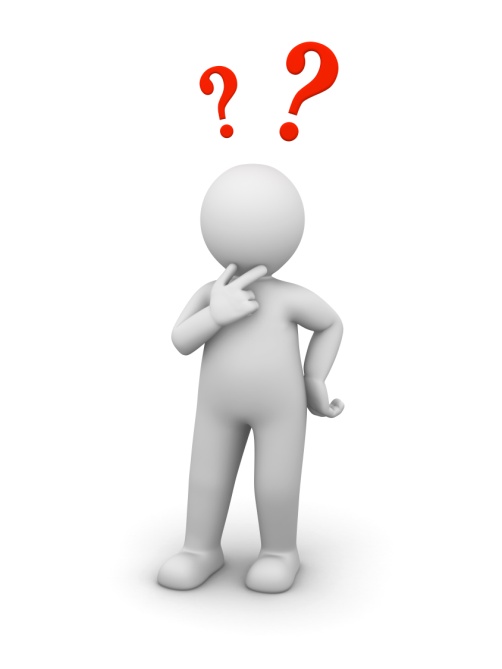 Central banking statistics - New opportunities for innovation and cooperation